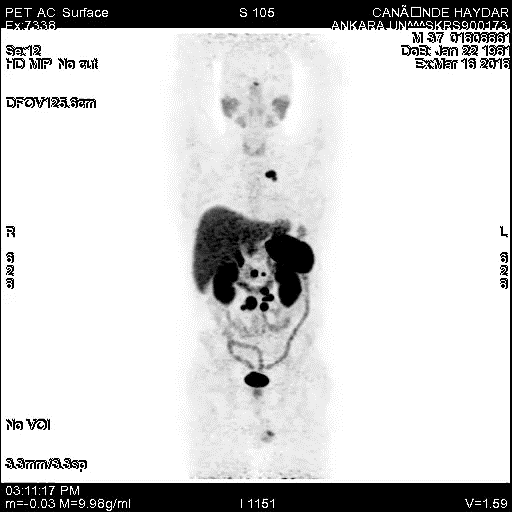 SSTR (+) Lu-177 DOTATATE Tedavisi
Ga-68 DOTATATE PET/BT
Lu-177 DOTATATE Tedavi sonrası tarama
[Speaker Notes: Metastatik feokromasitoma]
I-123 MIBG (Metaiyodobenzilguanidin)
Adrenal medulla (feokromositoma) ve kromaffin hücre kökenli tümör görüntülenmesinde kullanılıyor. 

Postsinaptik alanda noradrenalin reuptake mekanizması ile birikiyor.

Feokromositoma,nöroblastoma,paragangliomada etkin.

Radyoaktif tedavide olumlu sonuçlar var.